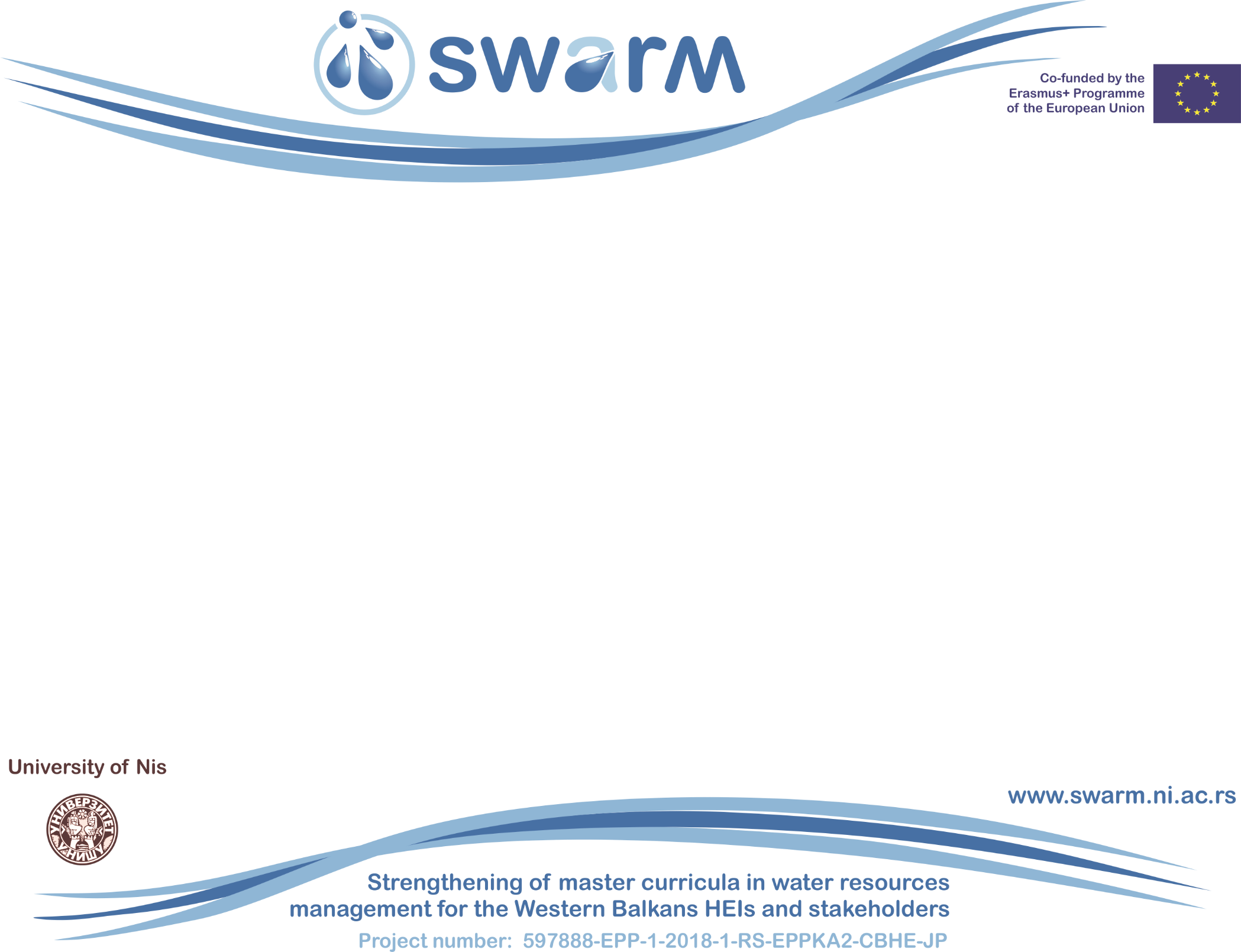 Overview of the first project year and future tasks
Milan Gocić
University of Niš
Second SC meeting/ 19 September 2019
This project has been funded with support from the European Commission. This publication reflects the views only of the author, and the Commission cannot be held responsible for any use which may be made of the information contained therein.
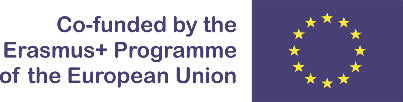 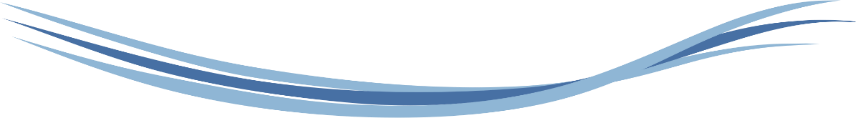 WP1 – to do list
Analysis of water resources management in the Western Balkan region COMPLETED
Strengthening of master curricula in water resources  management 
for the Western Balkans HEIs and stakeholders
www.swarm.ni.ac.rs
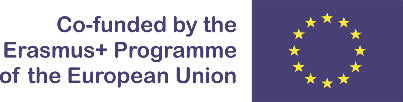 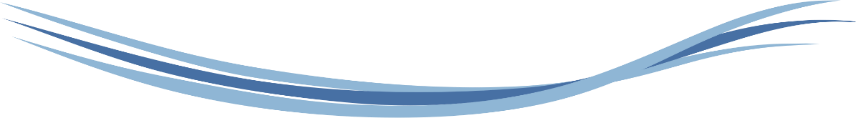 WP1 – to do list
Analysis of water resources management in the Western Balkan region COMPLETED
Strengthening of master curricula in water resources  management 
for the Western Balkans HEIs and stakeholders
www.swarm.ni.ac.rs
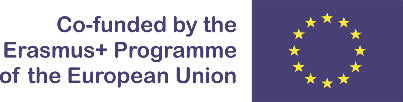 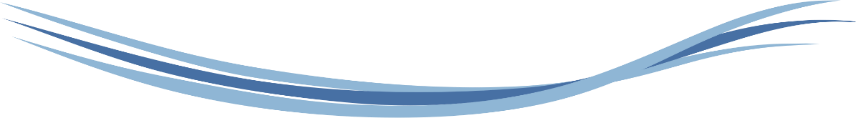 WP2 – to do list
Development of competence-based curricula aligned with EU trends
Strengthening of master curricula in water resources  management 
for the Western Balkans HEIs and stakeholders
www.swarm.ni.ac.rs
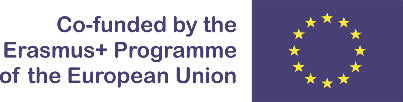 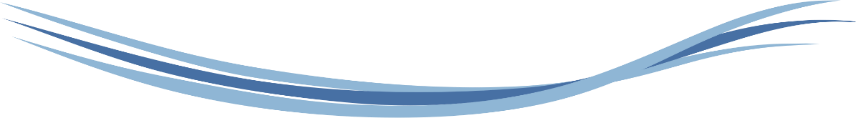 WP2 – to do list
Development of competence-based curricula aligned with EU trends
Strengthening of master curricula in water resources  management 
for the Western Balkans HEIs and stakeholders
www.swarm.ni.ac.rs
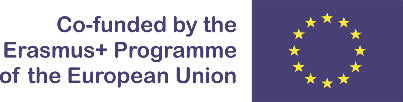 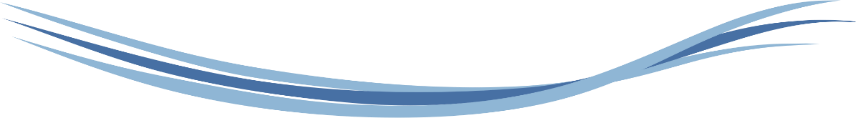 WP3 – to do list
Development of trainings for professionals 
in water sector
Strengthening of master curricula in water resources  management 
for the Western Balkans HEIs and stakeholders
www.swarm.ni.ac.rs
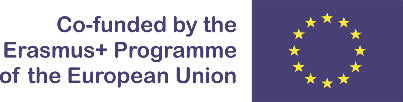 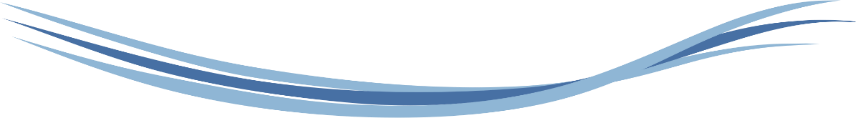 WP4 – to do list
Implementation of developed master curricula and trainings
Strengthening of master curricula in water resources  management 
for the Western Balkans HEIs and stakeholders
www.swarm.ni.ac.rs
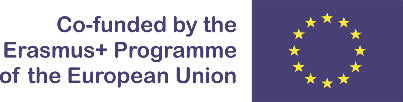 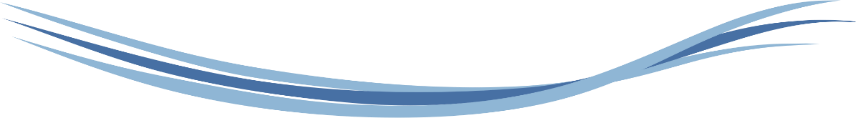 WP5 – to do list
Quality assurance and monitoring
Strengthening of master curricula in water resources  management 
for the Western Balkans HEIs and stakeholders
www.swarm.ni.ac.rs
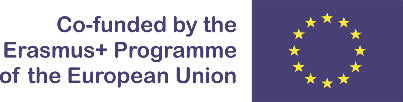 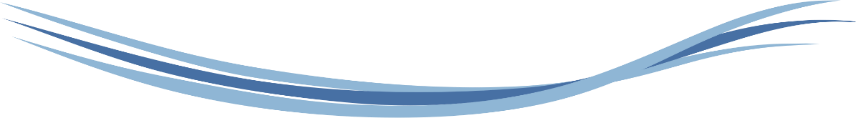 WP5 – to do list
Quality assurance and monitoring
Strengthening of master curricula in water resources  management 
for the Western Balkans HEIs and stakeholders
www.swarm.ni.ac.rs
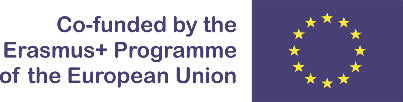 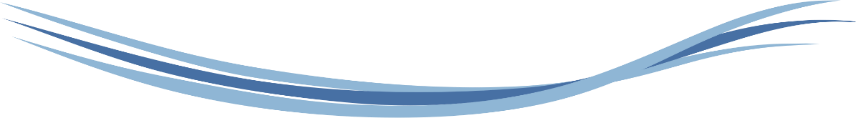 WP6 – to do list
Dissemination and exploitation
Strengthening of master curricula in water resources  management 
for the Western Balkans HEIs and stakeholders
www.swarm.ni.ac.rs
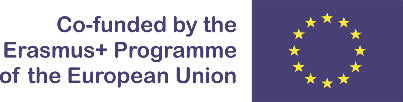 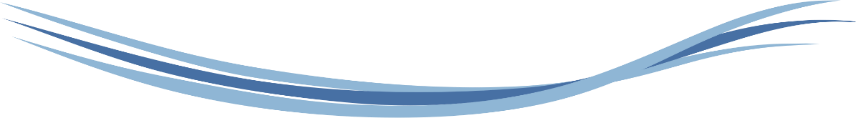 WP6 – to do list
Dissemination and exploitation
Strengthening of master curricula in water resources  management 
for the Western Balkans HEIs and stakeholders
www.swarm.ni.ac.rs
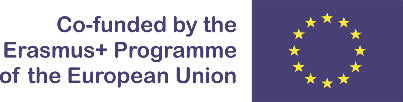 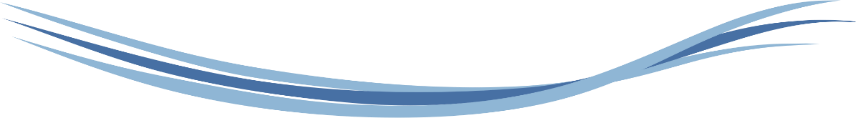 WP7 – to do list
Project management
Strengthening of master curricula in water resources  management 
for the Western Balkans HEIs and stakeholders
www.swarm.ni.ac.rs
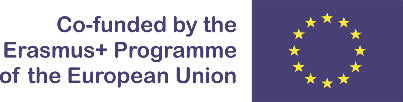 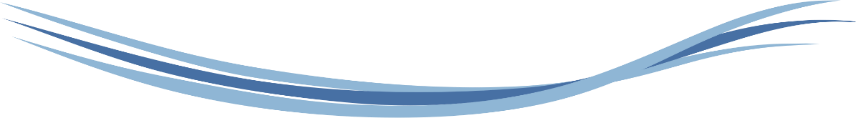 WP7 – to do list
Project management
Strengthening of master curricula in water resources  management 
for the Western Balkans HEIs and stakeholders
www.swarm.ni.ac.rs
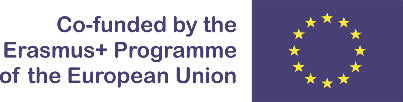 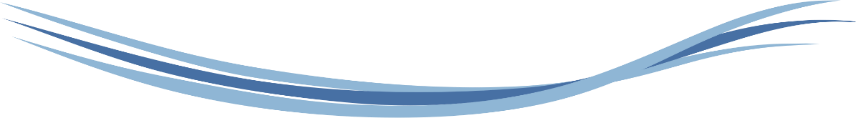 Preventive field monitoring visit – to do list
Agenda

Attendance list

Annex DE3 – Dissemination activity form

Photos

Presentations
Strengthening of master curricula in water resources  management 
for the Western Balkans HEIs and stakeholders
www.swarm.ni.ac.rs
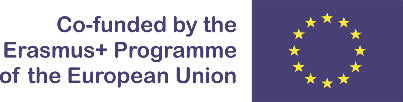 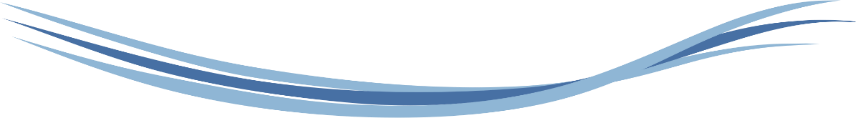 Preventive field monitoring visit
Kosovska Mitrovica – 20 March 2019
First financial instalment to the Technical College of Applied Sciences should be transferred as soon as possible by the project coordinator

Project coordinator is advised to make additional efforts to assure that all project partners purchase relevant project equipment

Once relevant equipment is bought and installed, all HEIs have to produce equipment inventory list, which should be available for the next FM visits.
Podgorica – 15 May 2019
Strengthening of master curricula in water resources  management 
for the Western Balkans HEIs and stakeholders
www.swarm.ni.ac.rs
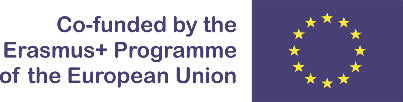 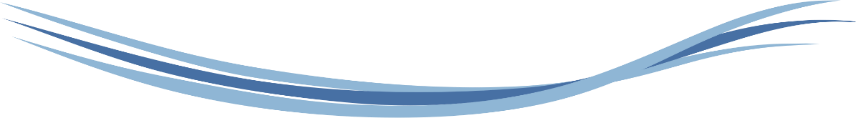 Preventive field monitoring visit
Podgorica – 15 April 2019
Taking into account relevance of the topic not only for HE sector, but for overall Montenegrin EU accession route, the project related activities, especially discussions on the content of the new programme should include representatives of all relevant stakeholders, notwithstanding their official presence as partners in the consortium
Purchase of equipment should be made as soon as possible, at the beginning of the project, to allow usage of equipment during the project lifetime
 VAT procedure should be resolved as soon as possible
Strengthening of master curricula in water resources  management 
for the Western Balkans HEIs and stakeholders
www.swarm.ni.ac.rs
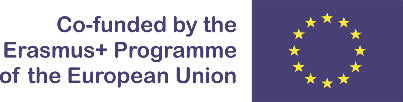 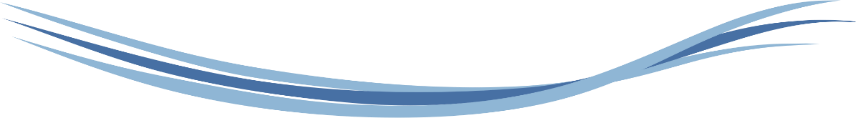 Preventive field monitoring visit
An associated partner in the field of business sector “Regionalni vodovod-crnogorsko primorje (Budva)” should be involved in further activities in order to ensure successful continuation of the project activities and the sustainability of the project results, and its representative presence next time would be highly appreciated 
 Taking into account that the project foresees also developing LLL courses for professionals, and aims at higher employability rate for graduate students, business sector representatives should be involved more in the period to come 
 Active role of students is expected in the future phases of the project
Strengthening of master curricula in water resources  management 
for the Western Balkans HEIs and stakeholders
www.swarm.ni.ac.rs
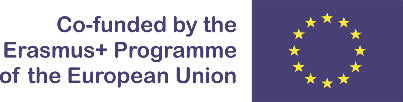 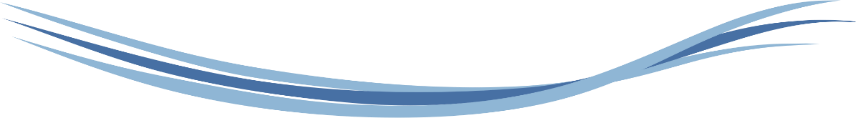 Preventive field monitoring visit
Dissemination of the project should start immediately; various dissemination tools should be used, especially in terms of attracting potential future students, as well as those from the business sector, in need for some upgraded knowledge in the field
 Given the regional framework of the project, partners should consider idea of creating some joint programme in the future
Strengthening of master curricula in water resources  management 
for the Western Balkans HEIs and stakeholders
www.swarm.ni.ac.rs
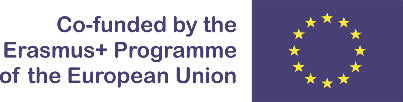 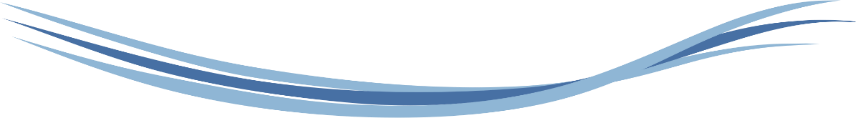 Preventive field monitoring visit
Sarajevo
Strengthening of master curricula in water resources  management 
for the Western Balkans HEIs and stakeholders
www.swarm.ni.ac.rs
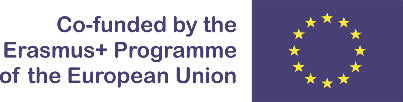 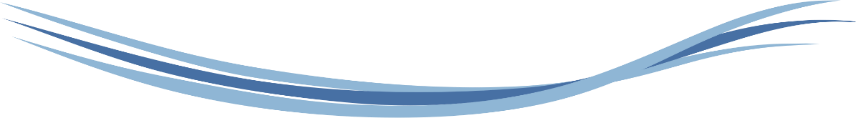 First risk
Strengthening of master curricula in water resources  management 
for the Western Balkans HEIs and stakeholders
www.swarm.ni.ac.rs
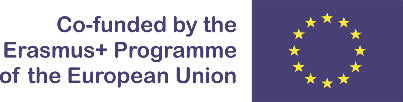 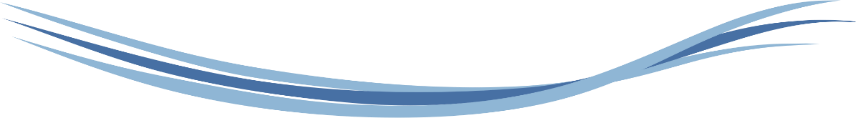 Second risk
Strengthening of master curricula in water resources  management 
for the Western Balkans HEIs and stakeholders
www.swarm.ni.ac.rs
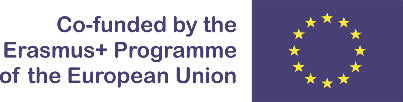 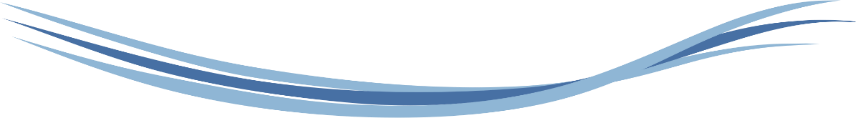 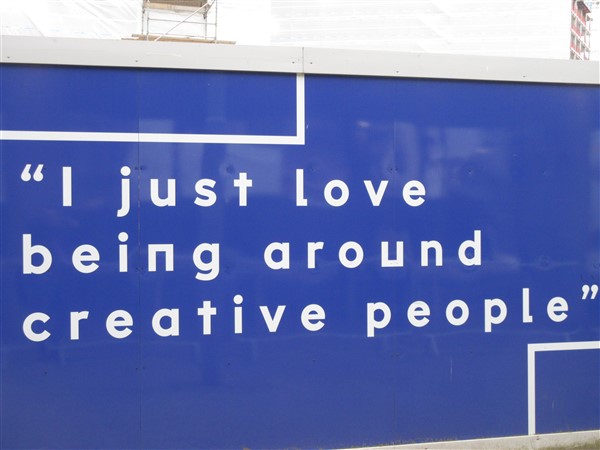 Strengthening of master curricula in water resources  management 
for the Western Balkans HEIs and stakeholders
www.swarm.ni.ac.rs